Friendly URLs are Friendly!
An Arena Module for
Friendly URL Management
Derek MangrumSeñior Developer
Central Christian Church AZ (Cccev)

Email: Nick.Airdo@CentralAZ.com
Twitter: @airdo
#RefreshCache
Arena… Not So Friendly.
https://www.centralaz.com/Arena/default.aspx?page=4679&promotionId=1101
https://www.centralaz.com/Arena/default.aspx?page=4648
https://www.centralaz.com/Arena/default.aspx?page=4222&profileId=5173&occurrenceId=63188
Mo’ Better Friendly!
Our Communications Department prefers:

http://www.centralaz.com/baptism
http://www.centralaz.com/blog
http://www.centralaz.com/easter

Used on slides in Weekend Service, print materials, etc.
Manual Set Up
Connect to the web server
Add Physical Folder
Windows Explorer | Navigate to location | ‘New Folder’
Add Virtual Directory
IIS Manager | Navigate to Site | Right Click | Add Virtual Directory
Enter Alias | Enter/Navigate to Physical path
Configure HTTP Redirect
Select Virtual Directory | Double-click HTTP Redirect | Check ‘Redirect requests…’ box | Enter Redirect Destination | Set other settings | Click Apply
fURL Management Arena Module
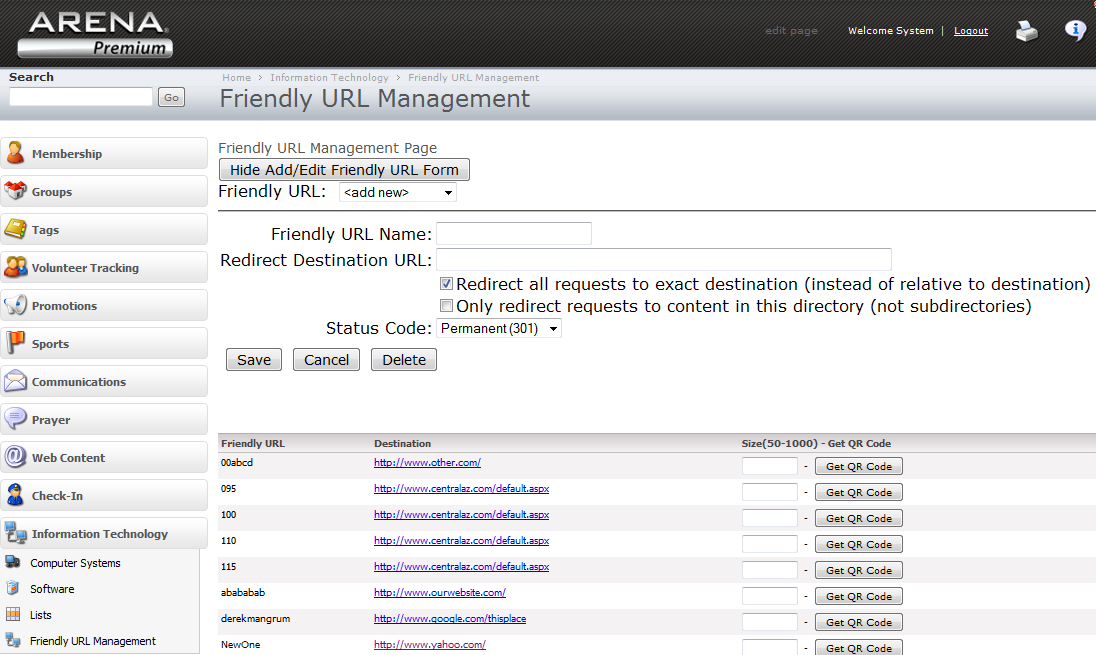 fURL Demo
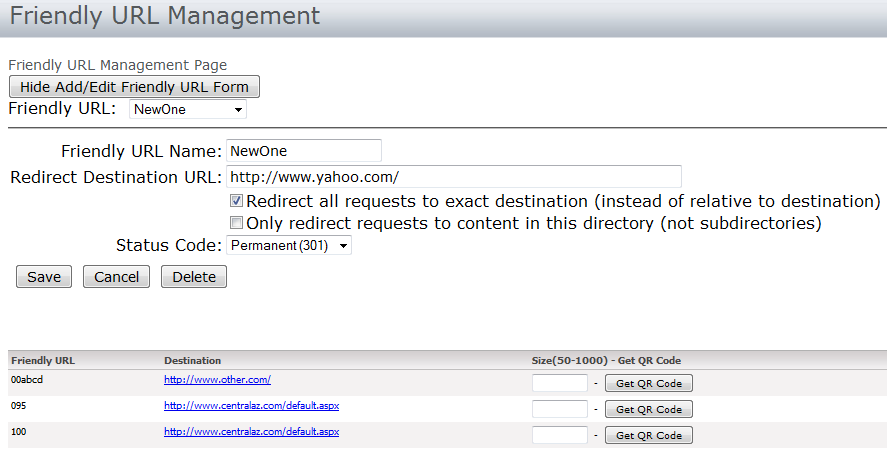 Add
Edit
Delete
QR Code
Validate Destination
fURL Demo
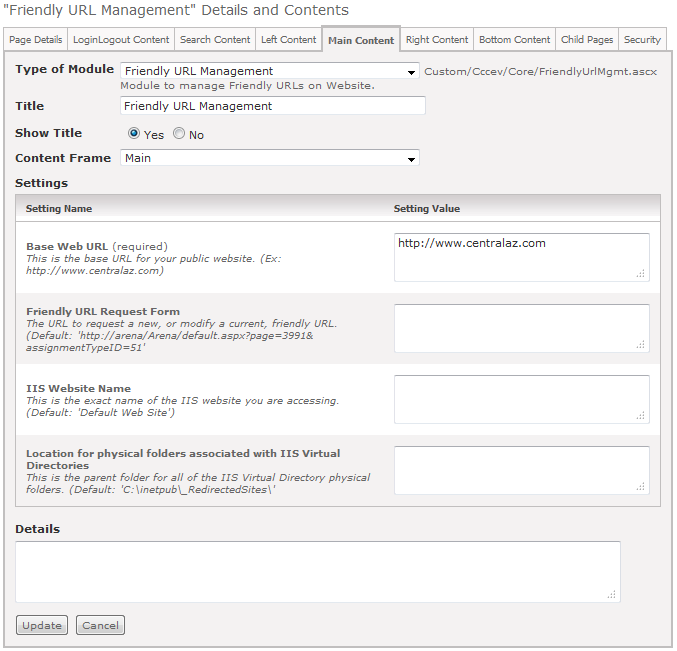 Requirements and Resources
http://redmine.refreshcache.com/projects/cccev-web-collection/wiki/Friendly_Url_Management
Or
http://www.centralaz.com/fURLmgt
Questions?
Anyone?

Anyone??
The End
THANK YOU!

derek.mangrum@centralaz.com
480-305-7550
http://grinding-it-out.blogspot.com/